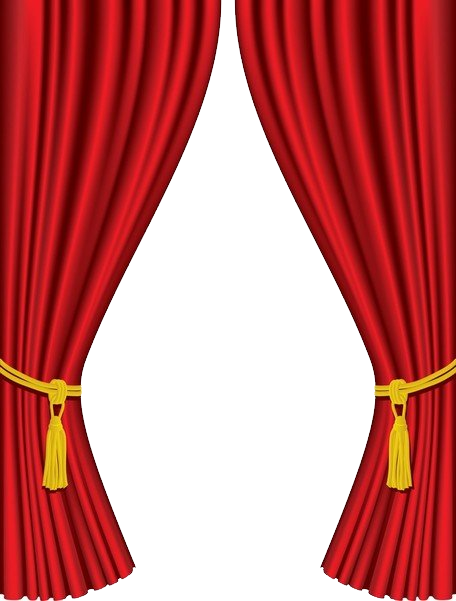 স্বাগতম
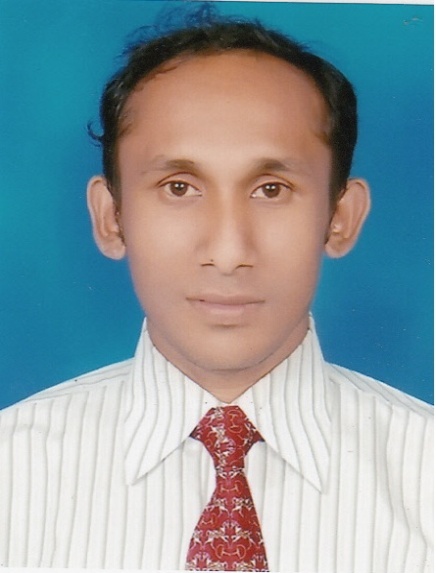 পরিচিতি
শাকিল আহমেদ 
সহকারী শিক্ষক (আইসিটি)
লতিফপুর একতা উচ্চ বিদ্যালয়
মির্জাপুর, টাংগাইল।
শ্রেণি: ৭ম 
     বিষয়: ICT
ছবিগুলো দেখি
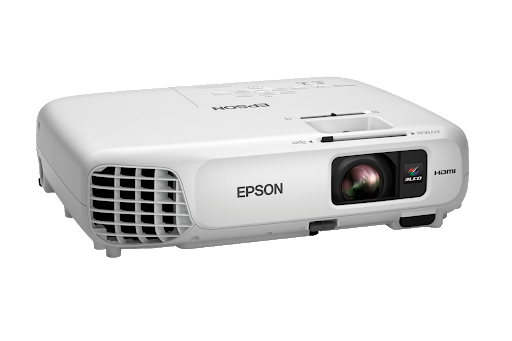 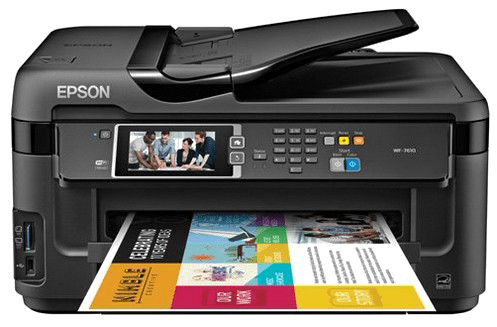 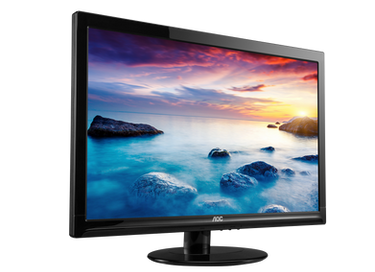 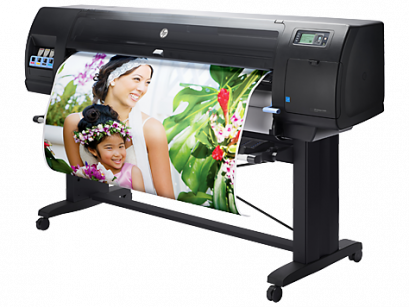 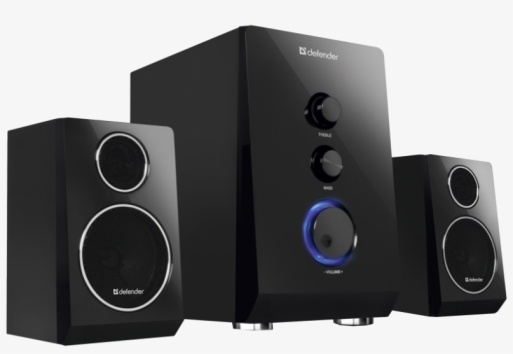 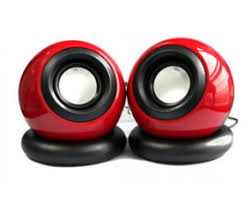 এগুলো কি ধরণের ডিভাইস?
আজকের পাঠ
আউটপুট ডিভাইস
এই পাঠ শেষে শিক্ষার্থীরা
আউটপুট ডিভাইস কী তা বলতে পারবে ।
 বিভিন্ন আউটপুট ডিভাইস এর নাম বলতে পারবে ।
 বিভিন্ন আউটপুট ডিভাইস এর কাজ ব্যাখ্যা করতে পারবে ।
 আউটপুট ডিভাইস এর গুরুত্ব ব্যাখ্যা করতে পারবে ।
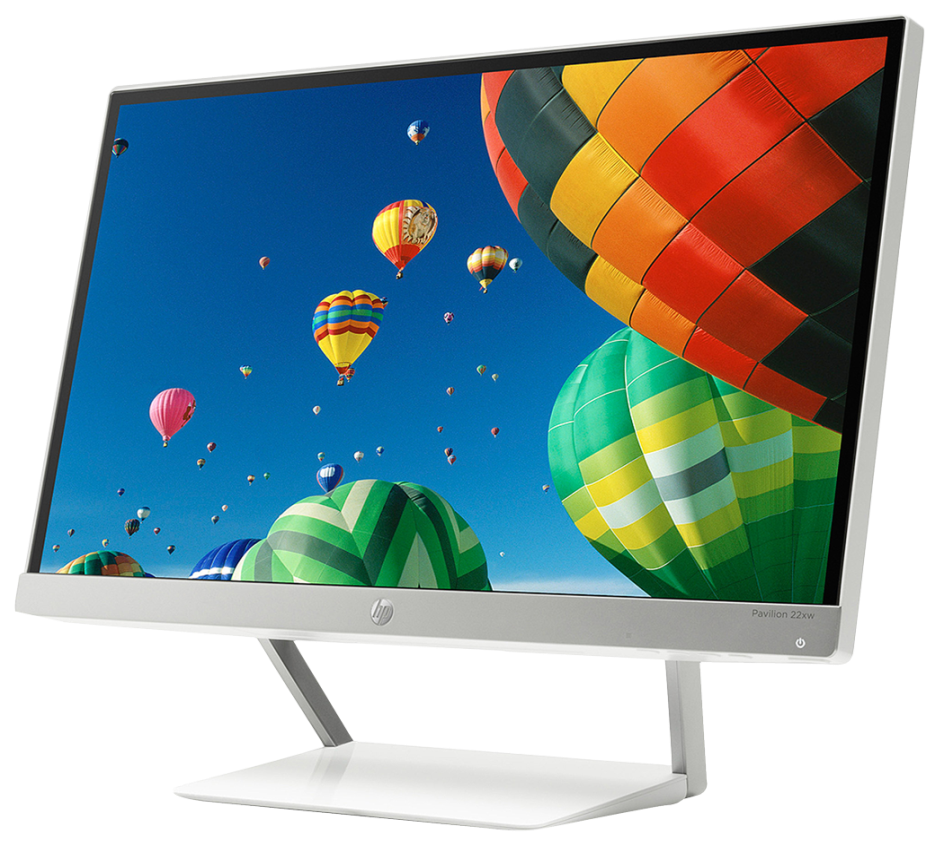 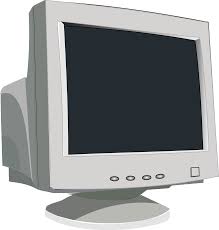 LCD/LED
মনিটর
CRT
মনিটর
মনিটর
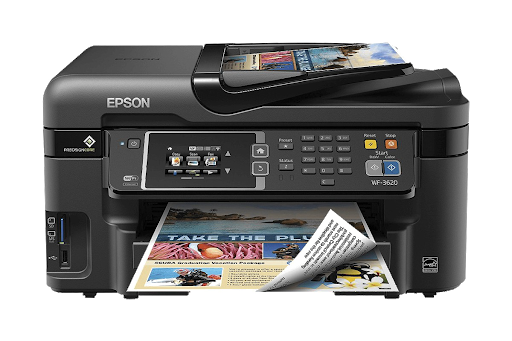 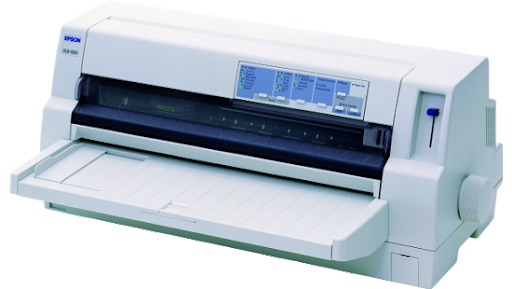 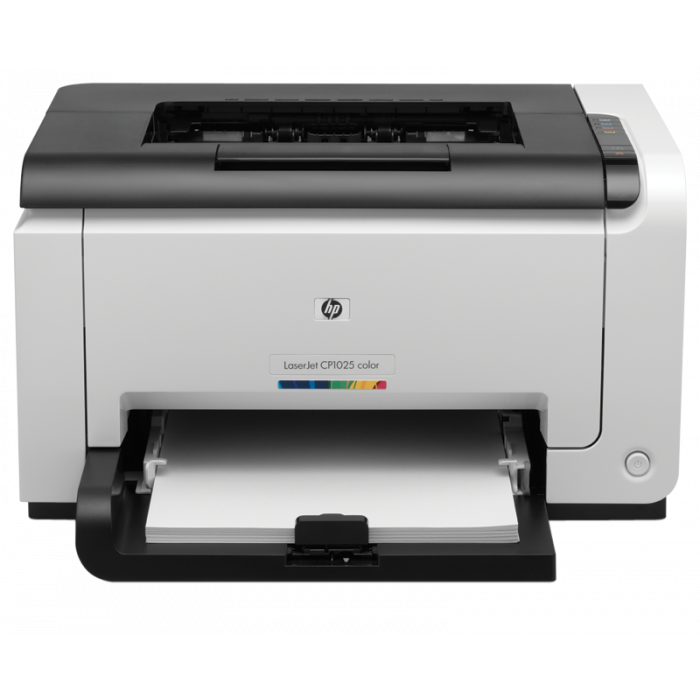 Dot Matrix
প্রিন্টার
Ink-Jet
প্রিন্টার
Laser প্রিন্টার
প্রিন্টার
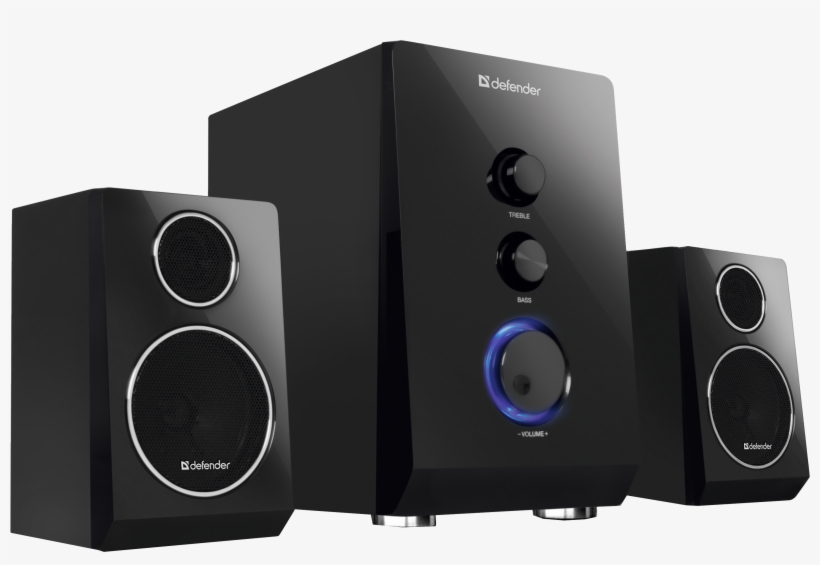 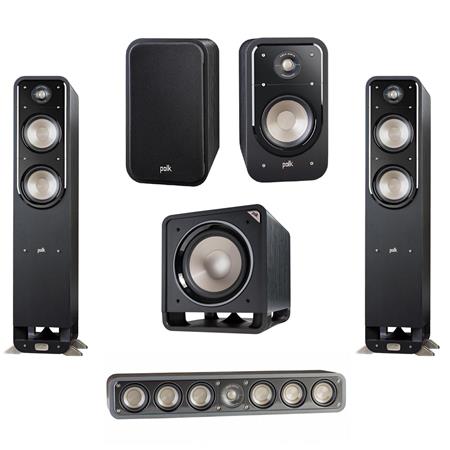 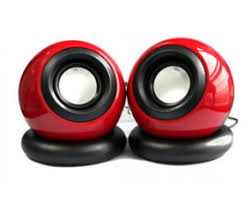 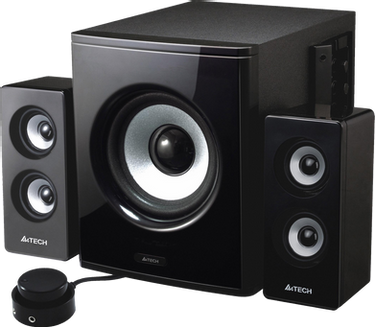 স্পিকার
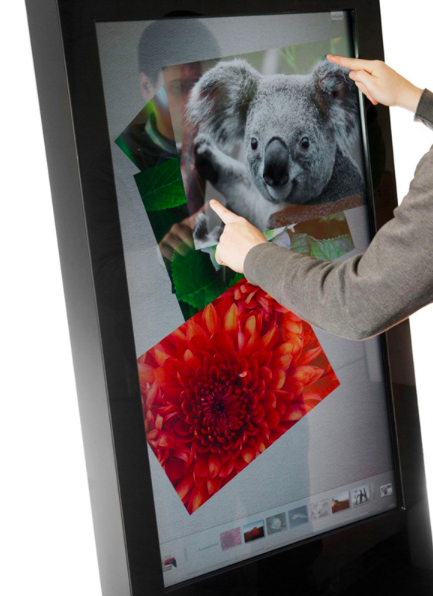 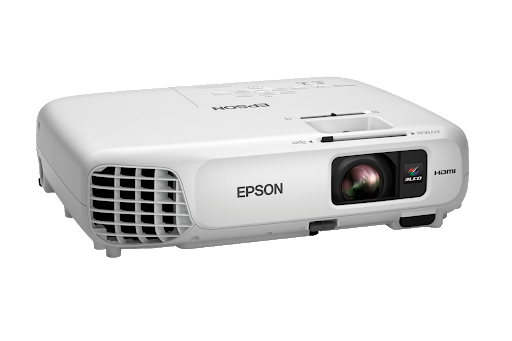 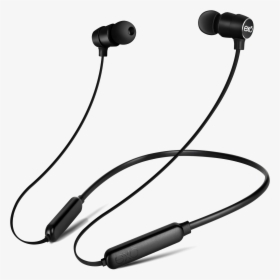 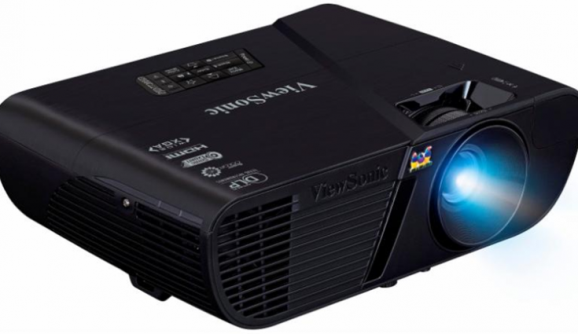 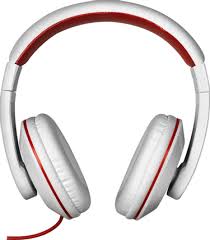 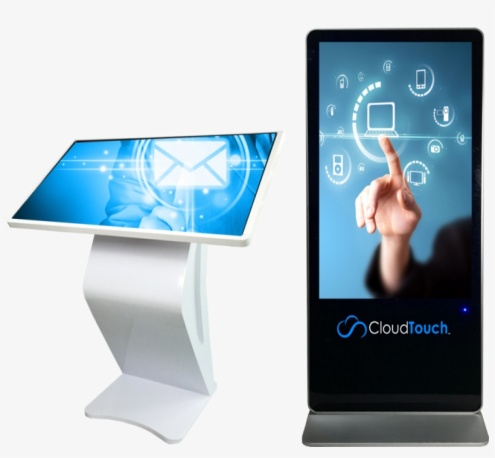 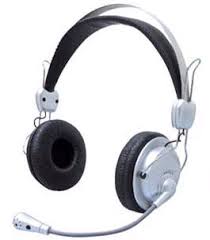 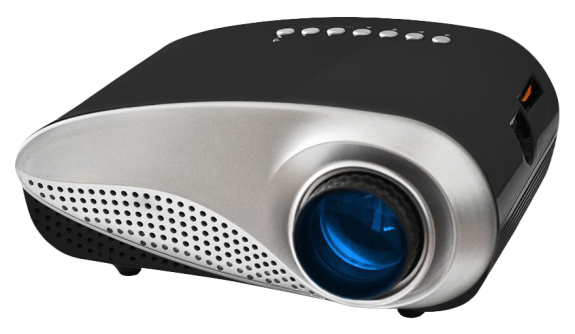 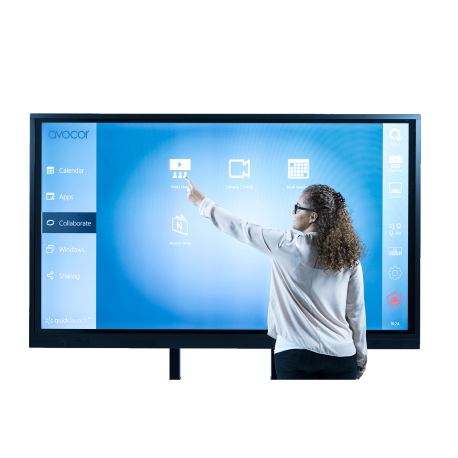 হেডফোন
মাল্টিমিডিয়া প্রজেক্টর
টাচ-স্ক্রিন
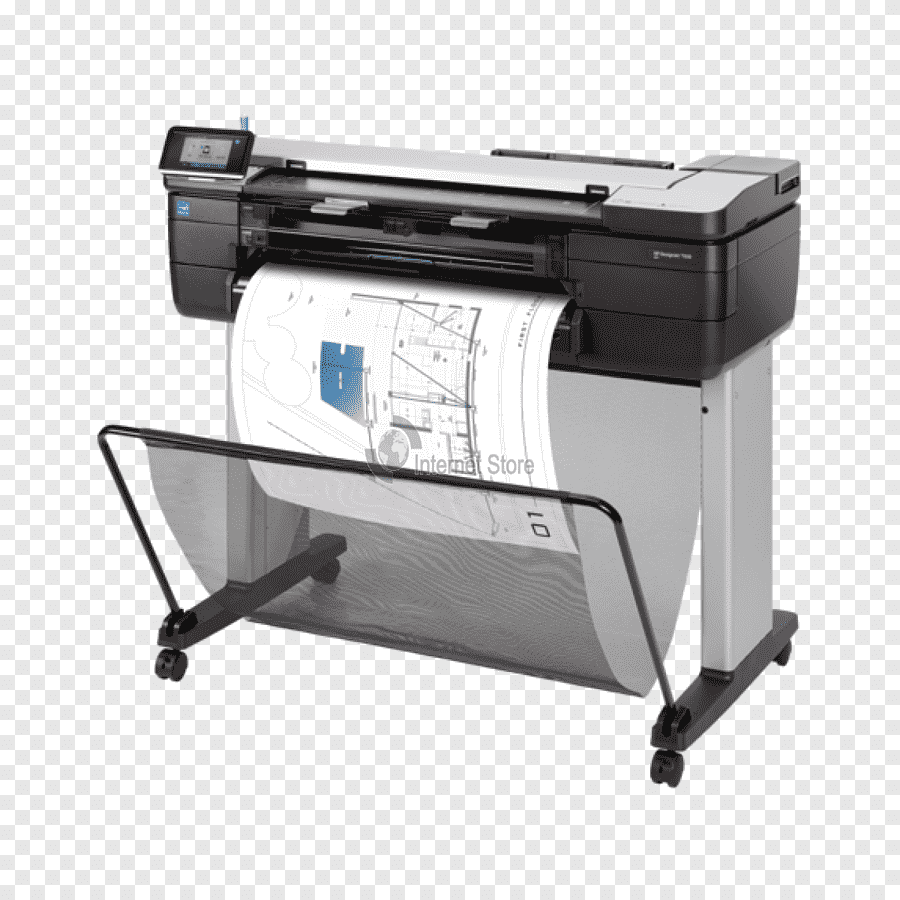 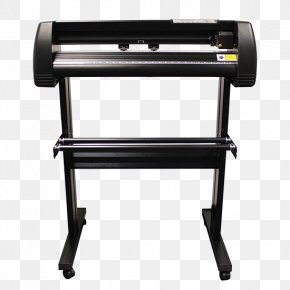 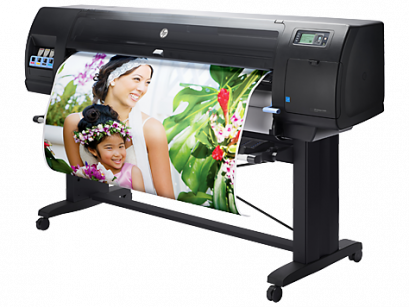 প্লটার
একক কাজ
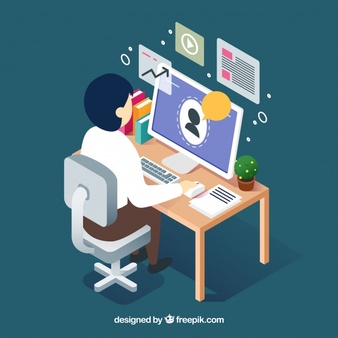 আউটপুট ডিভাইস কী ? 
 ৫টি আউটপুট ডিভাইস এর নাম লিখ ।
মূল্যায়ন
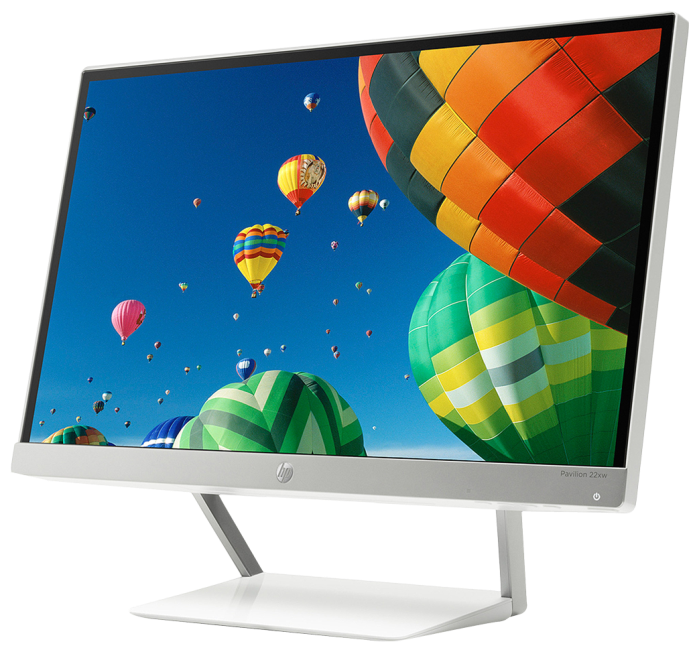 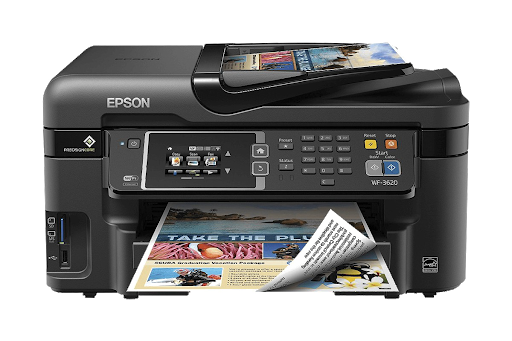 কোনটি আউটপুট ডিভাইস নয়?
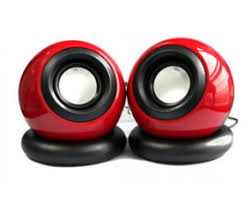 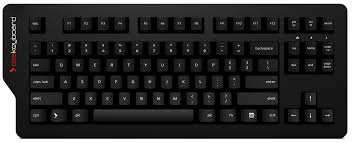 কী-বোর্ড
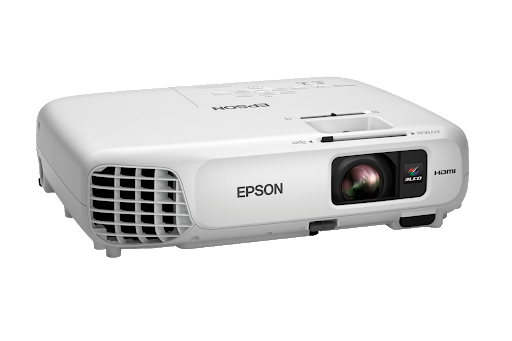 মূল্যায়ন
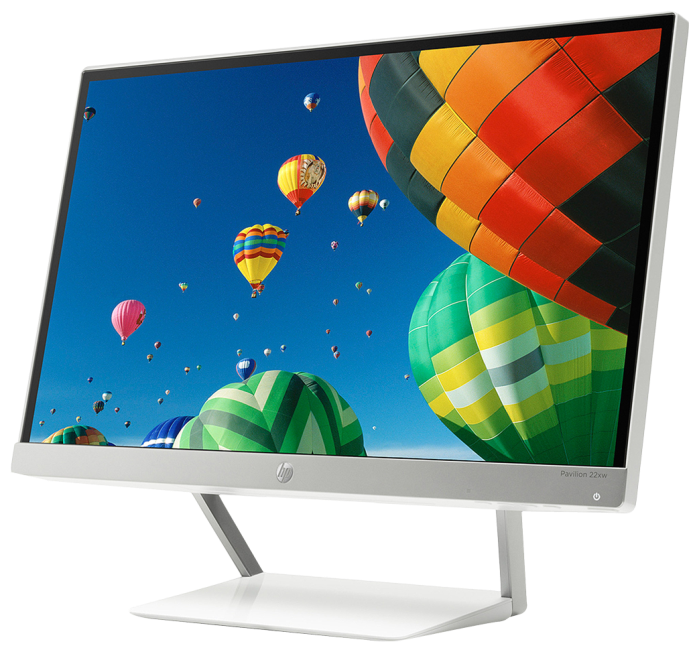 কোনটি প্রিন্টার?
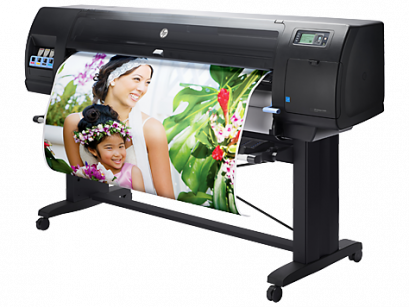 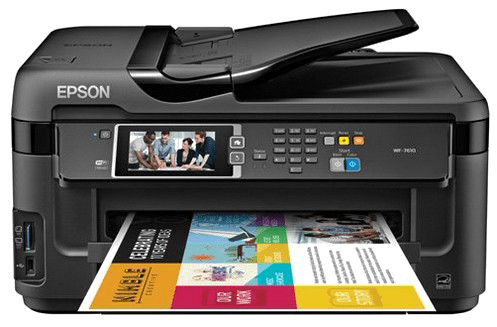 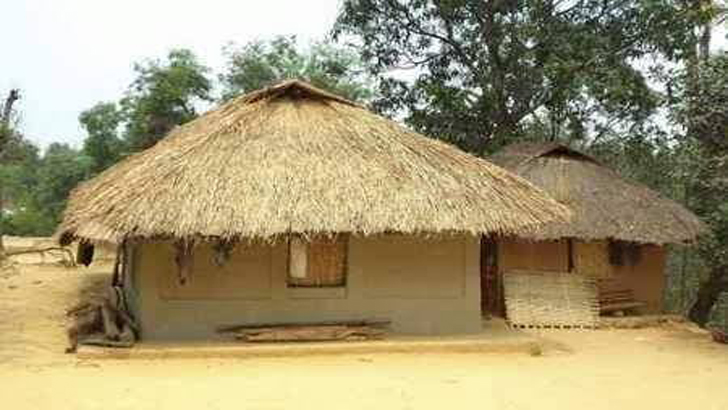 বাড়ির কাজ
*বাড়ি থেকে ৫টি আউটপুট ডিভাইস এর কাজ লিখে আনবে
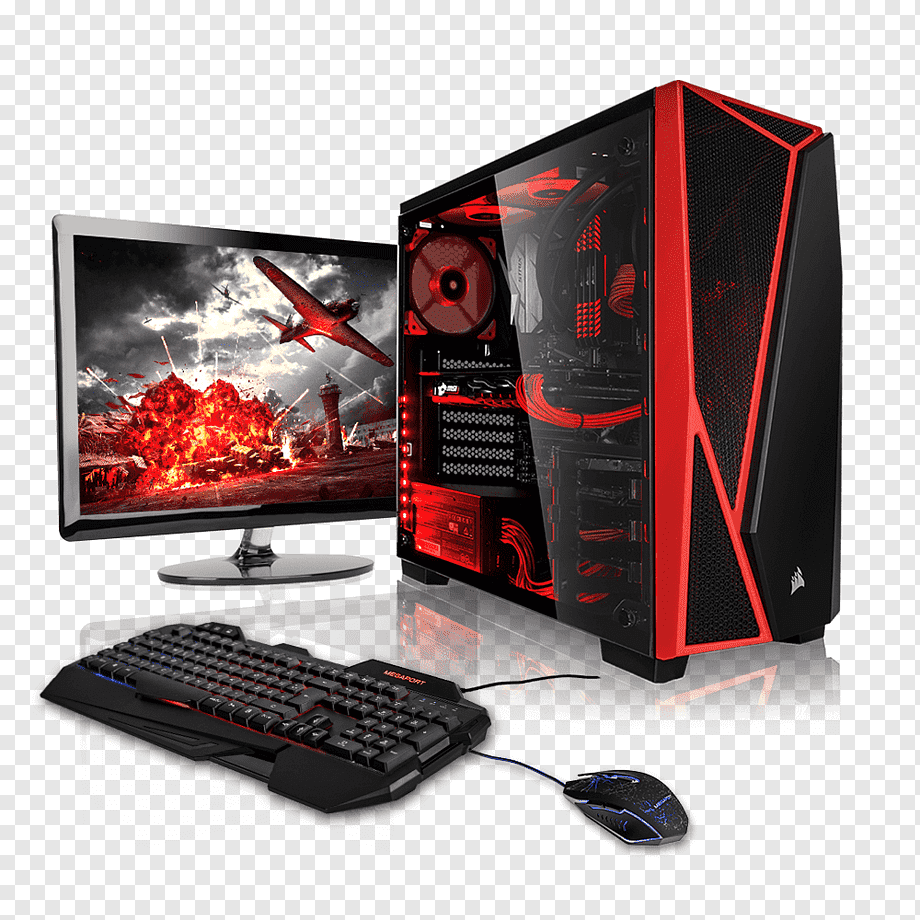 ধন্যবাদ